Aux sources des relations sociales : le notaire orléanais du XVe siècle
Kouky FIANU
Université d’ottawa





Archives départementales du Loiret, 19 juin 2012
Études ayant déposé des fonds médiévaux aux archives départementales  à partir de 1948(Source : Guides et inventaires des archives départementales du Loiret)
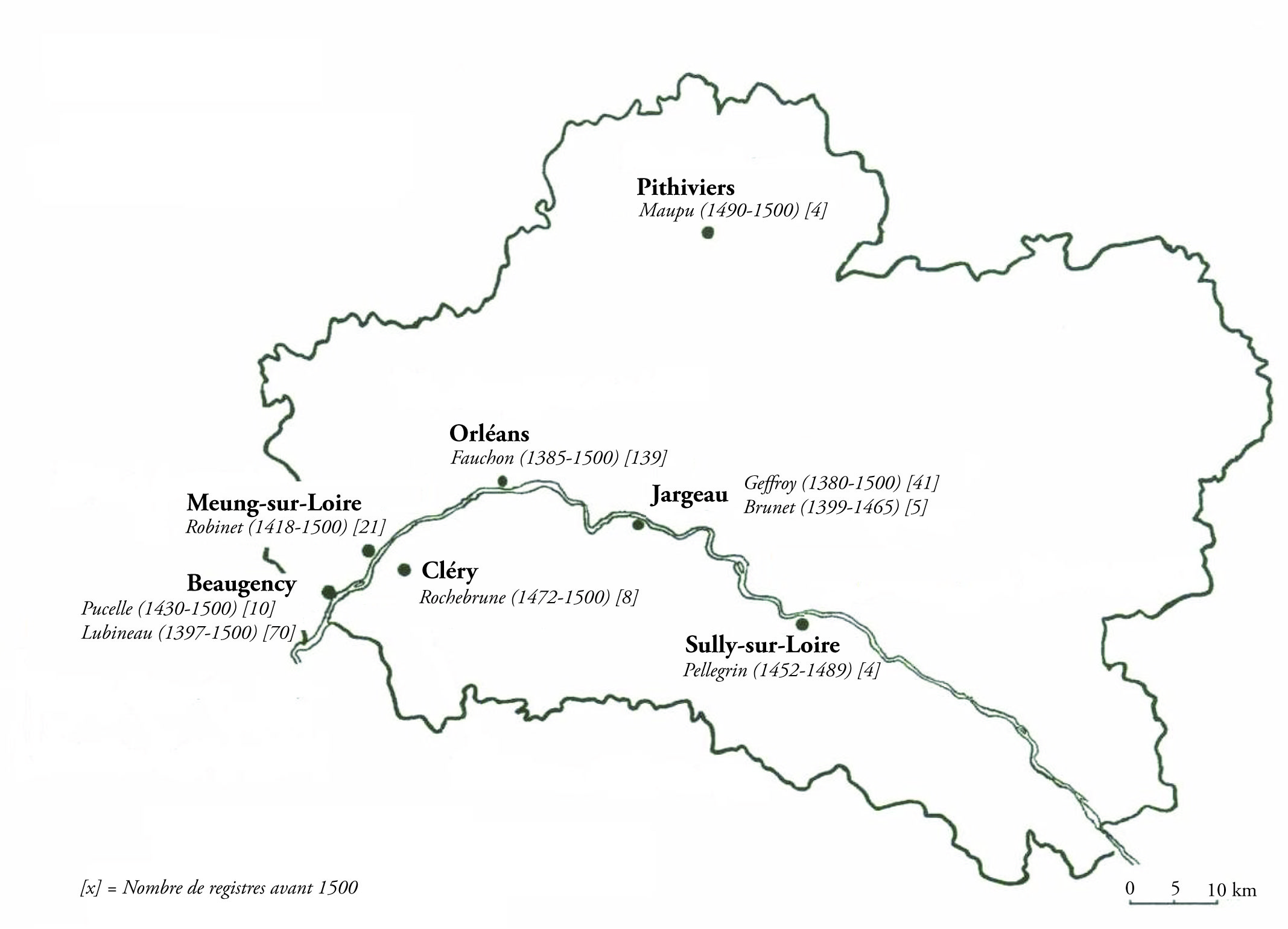 Arch. dép. Loiret, 3E10144, fol. 2r
Testament de Pierre Charretier, tisserand de drap d’Orléans, « estably et present au jour d’ui par devant Pierre Christofle notaire juré de Chastellet d’Orleans, lequel fist, ordonna (...) sa derreniere volunté en la forme et manière qui ensuit… »
Arch. dép. Loiret, 3E10144, fol. 2r
Début du registre de Pierre Christofle (1436-1438) :
« Commancement d’année qui est le samedi vueille de  Pasques commencens apres le service, septiesme [jour] du mois d’avril l’an de notre seigneur mil  CCCC trente six, du temps [de] Jehan le Prestre  licencié en lois, garde de la prevosté d’Orleans, et [Jehan] de Recoin notaire en Chastellet d’Orléans, garde du seel aux cont[raux] d’icelle prevosté d’Orleans».
Notaires médiévaux dont les registres sont aujourd’hui conservés aux Archives départementales du Loiret.
Conservation : 36 volumes entre 1385 et 1450, mais  une centaine pour 1450-1500
Édition en ligne : http://www.enc.sorbonne.fr/tmp/pierre-christofle/index.html
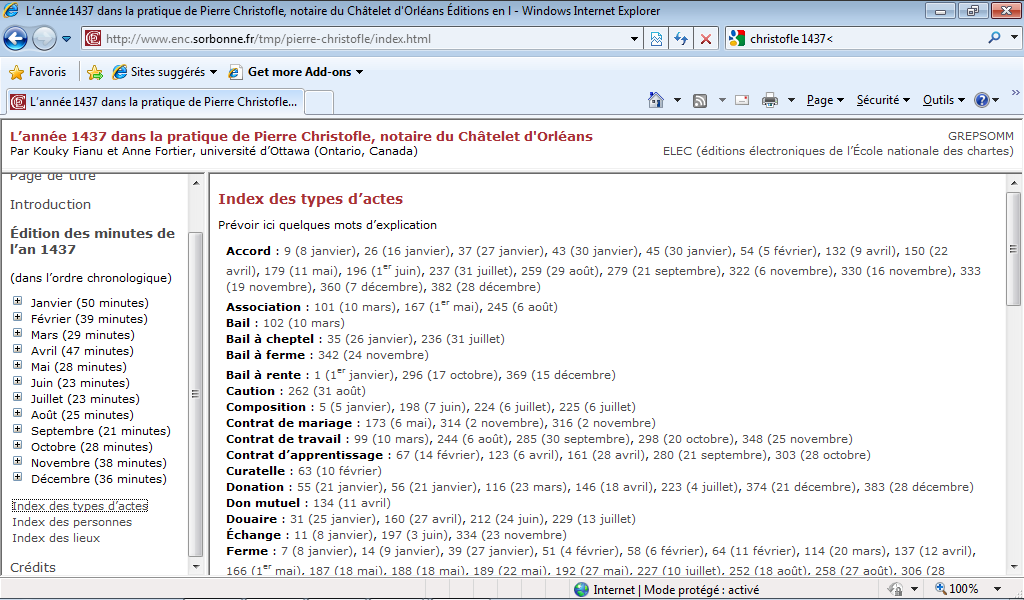 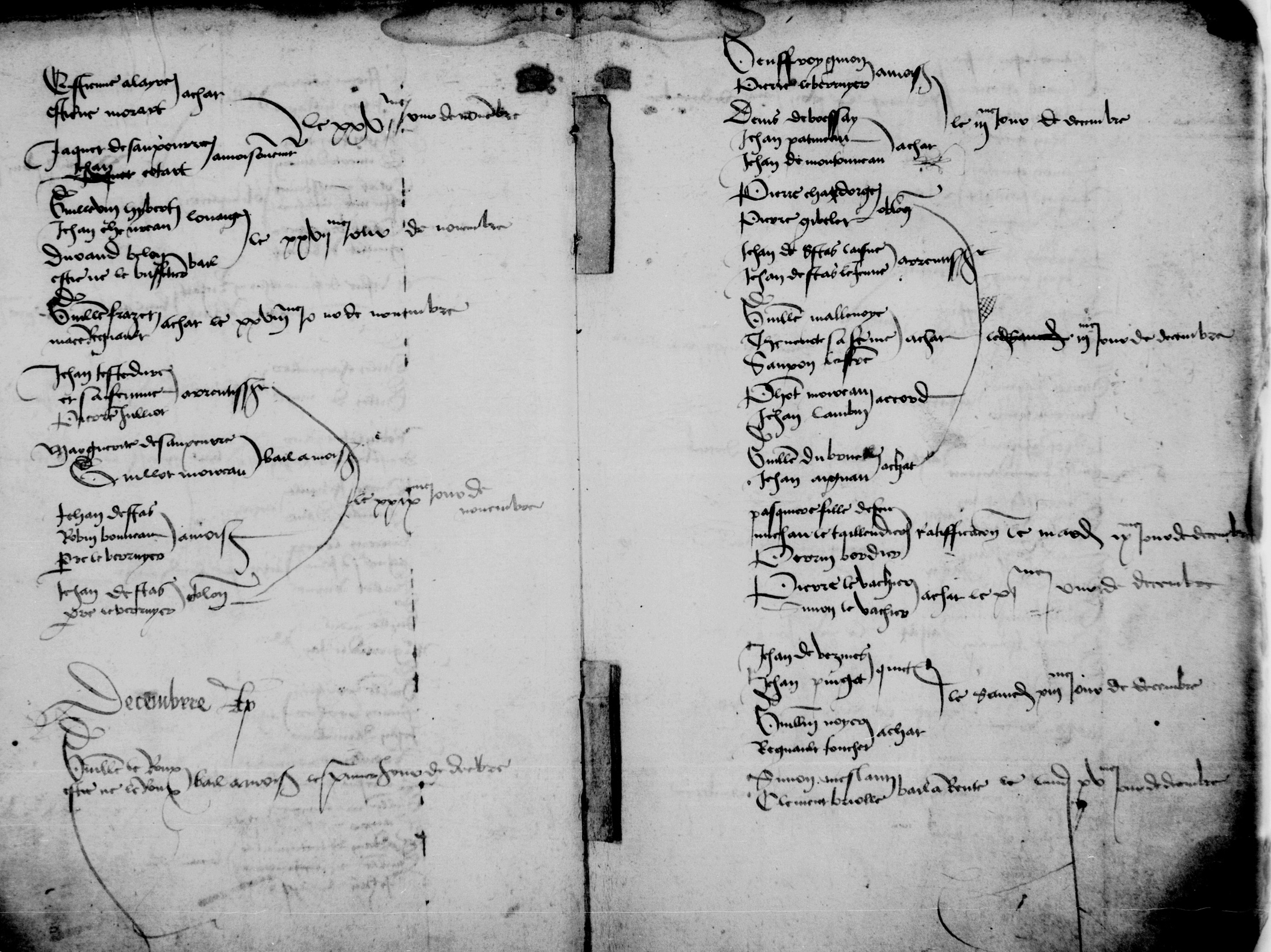 Archives départementales du Loiret, 3E10291, novembre 1460 : répertoire de Guillaume Garsonnet
achat

amortissement

louaige
bail

achat

amortissement

bail à moisson

amortissement
obligation
Actes contenant des dons (échantillon de 2000 minutes entre 1385 et 1450)
« que nul ne puisse faire transport ou cession de debte en plus puissant, ne en aucun de noz officiers, ou officiers d’autres seigneurs, ne en personne privillegiée, mais généralement deffendons tous telz transportz et cessions, et yceux reputons et decernons nuz, et de nulle valüe ; et avec ce voulons et ordenons que les cedens et transportans perdent l’action, et soient punis d’amende arbitraire ; et se aucuns en y a qui soit ja faiz, desquels la question ne soit encore determinée, nous les cassons, et decernons estre nulz et de nulle valüe, en quelque estat que le procez soit »
Ordonnance royale de 1355 contre la cession de dette à potentior. Éditée dans Jourdan A.-J., Decrusy , Isambert F.-A. (éd.), Recueil général des anciennes lois françaises, t. IV, p. 751, art. 9
Édition électronique de l’année 1437 dans le minutier de Pierre Christofle (Arc. dép. Loiret, 3 E 10144, fol. 56v à fol. 151v ) : 387 minutes entre le 1er janvier et le 30 décembre.
http://www.enc.sorbonne.fr/tmp/pierre-christofle/index.html
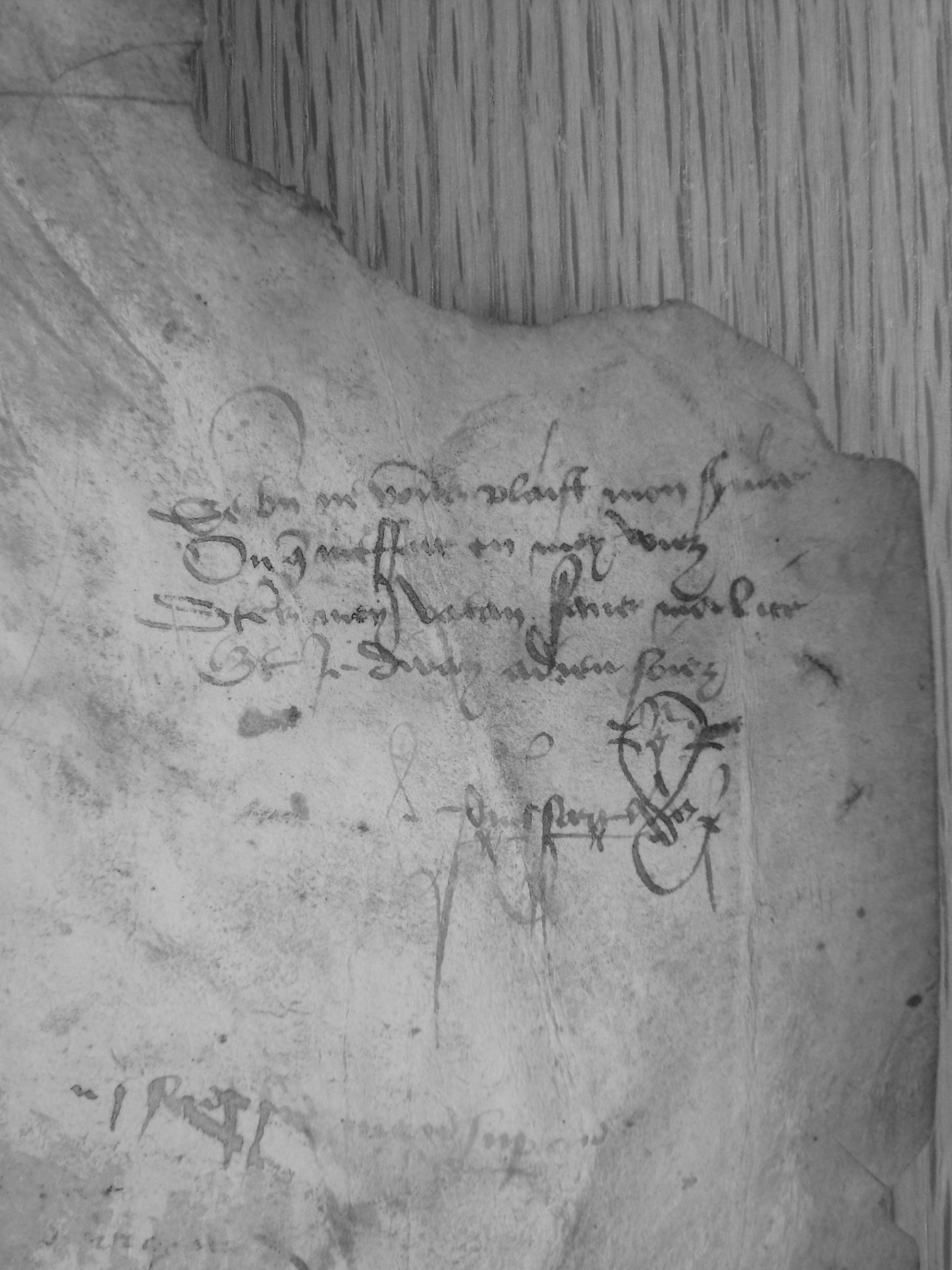 Troisième de couverture
Se bien ne vous plaist mon service
Onque meffait en moy voiez
Dites moy « Va t’an » sans malice
Et je diray « A Dieu soiez ».
		Puissart
Utilisation des documents